UITS Strategic Plan
IT All Staff Conference
September 29, 2014

M. Mundrane, VPIT and CIO
What a Strategic Plan *is not*
Immediate
Lower level
Narrow
Area specific
Schedule
What a Strategic Plan *is not*
What at a low level
Execution details

A strategic plan is not a tactical plan.
What a Strategic Plan *is*
Long time horizon
Higher level
Broad
Organizational
Priority
What a Strategic Plan *is*
What at a high level
How and Why!

A strategic plan informs the organization and the community where we are going, how we will get there, and why.
Perspective
Informed by existing conditions
Informed by institutional needs
Informed by resource realities
Informed by capacity for change
Pragmatic not ideological
Tactical
Strategic
Process
Gather information
Analyze organization
Assess trends
Align to needs
Prioritize directions
Produce plan
Execute initiatives
Revisit
Thoughtful Structure
Mission
Goals
Strategies
Projects
Tasks
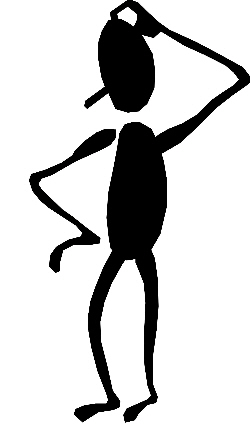 Mission
Identify, implement, operate, and evolve impactful enterprise systems, services, and capabilities in support of research, teaching, learning, and outreach.
Goals
Individual
Academic
Functional
Technical
Operational

Sure … but what does this actually mean.
Office 365 Implementation
Goal
Individual

Strategy
Cloud

Project
Deploy service
Concept
Research
Design
Planning
Staging
Execution
Review
HPC Deployment
Goal
Academic

Strategy
HPC

Project
Deploy nodes
Concept
Research
Design
Planning
Staging
Execution
Review
Thank you
Questions?

http://s.uconn.edu/itstrategicplan
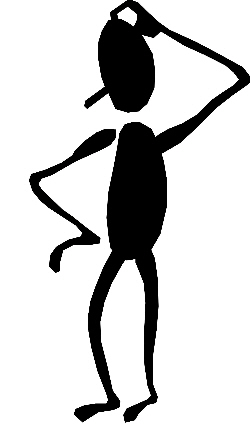 Concept
Research
Design
Planning
Staging
Execution
Review